Бейіндік пән: Сәндік-қолданбалы өнерТақырыбы: Дәстүрлі тоқыма өнері (гобелен тоқу)(8-11 сыныптар)
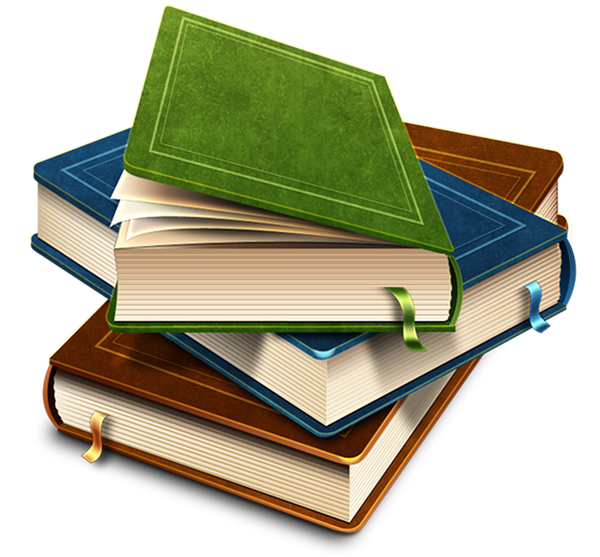 Көркем еңбек пәнінің мұғалімі,
педагог-зерттеуші:
 Козыбакова Кульзипа Куанышбекқызы
Ұйымдастыру
Сабақтың мақсат –міндеті
Тексеру жұмыстары
ТҚЕ. СГТ
Тәжірибелік сабақтың құрылымы
Оқушылардың өзіндік жұмыстарын  бақылау
Сабақты қорытындылау, бекіту.
Оқушылардың білім, іскерлік дағдыларын бағалау.
Мақсаты
Міндеттері
Сабақтың құрылымы – сабақтың әр бөлімінде мұғалім мен оқушының бірге жасайтын алуан түрлі жұмыстары
Өсімдік тектес ою-өрнек
Белгілі өнертанушы В.Чеплев: 
«Қазақтар тек ою-өрнек әлемінде өмір сүретін сияқты» деп жазады.
Жануар тектес ою-өрнек
Геометриялық фигуралар тектес ою-өрнек
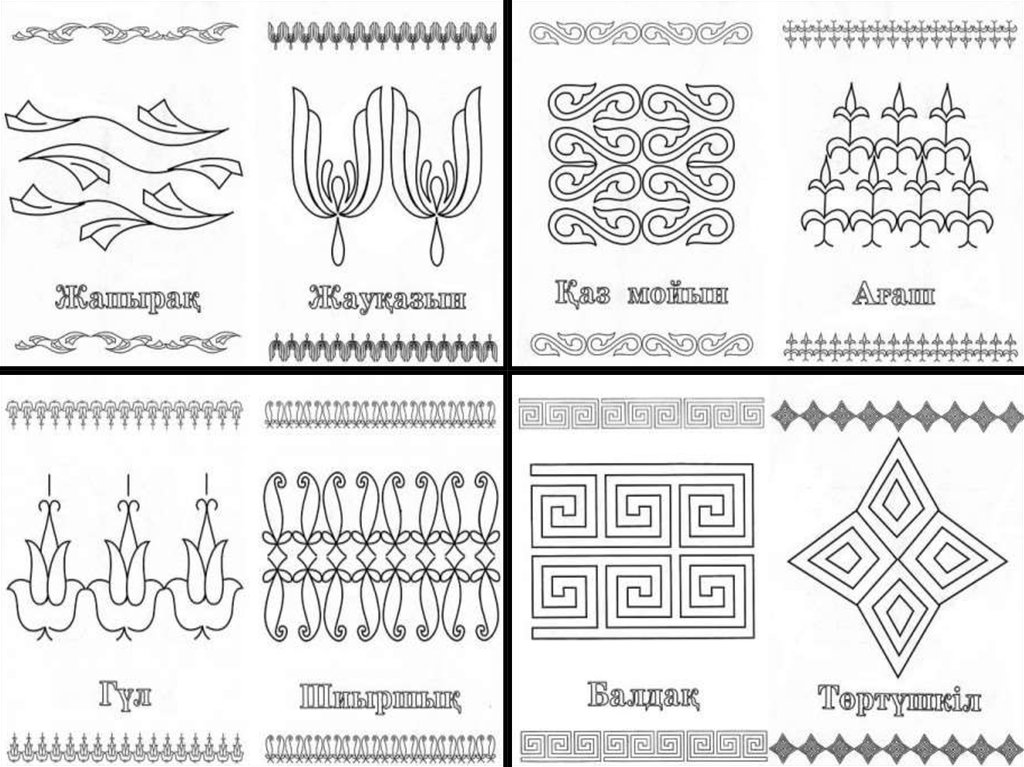 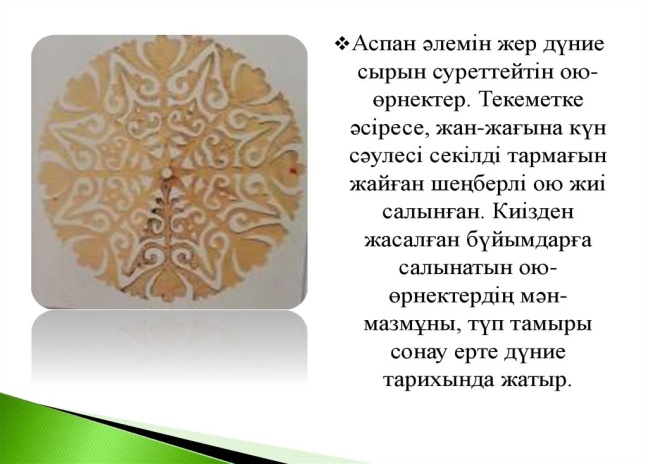 Ғарыш әлеміне байланысты
 ою-өрнек
Ою-өрнектердің
 4 түрге  бөлінуі
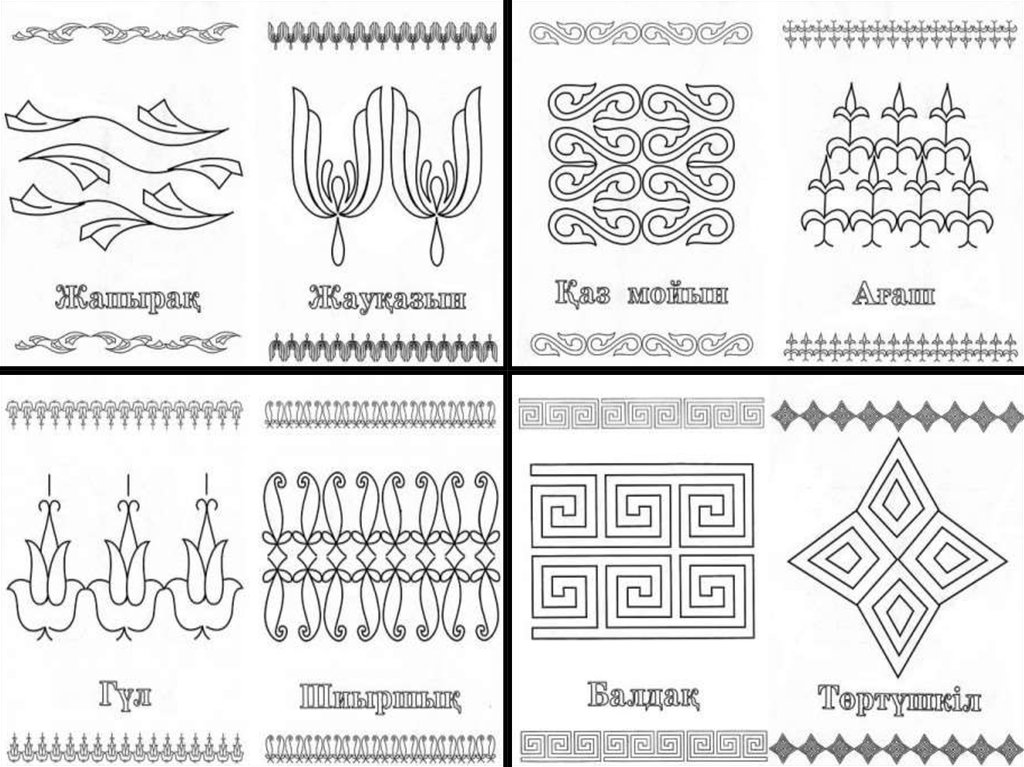 «Қазақ ою өнері басқа халықтардан тайға таңба басқандай дара тұрады»- деген ұғым санамызға түйілді...
ГОБЕЛЕН  ТОҚУ ТЕХНОЛОГИЯСЫ
Гобелен кілемі – сәндік бұйым, “алашаның заманауи түрі”
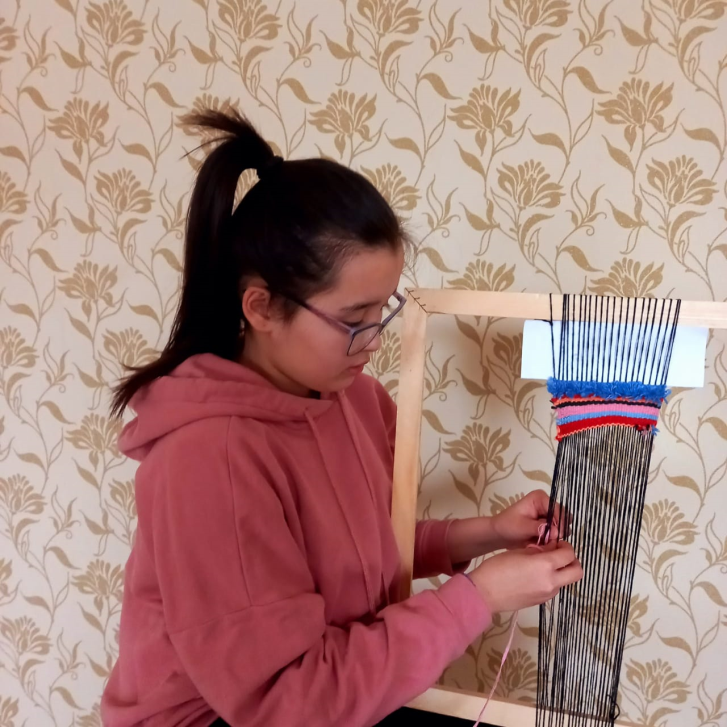 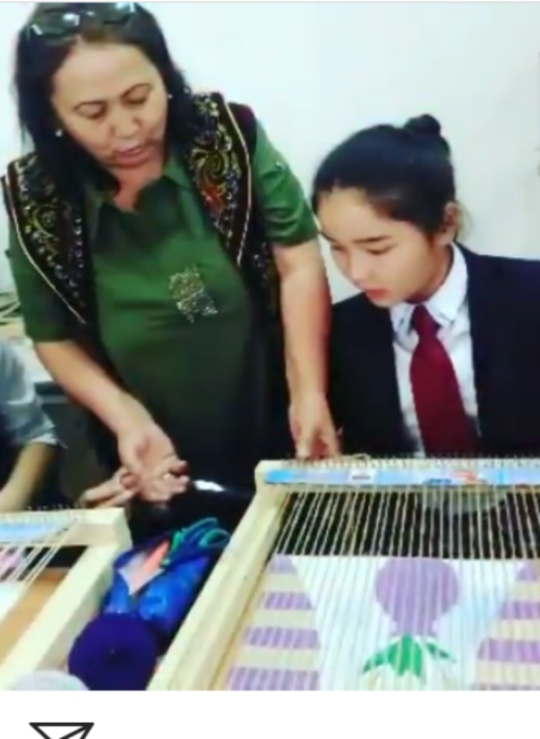 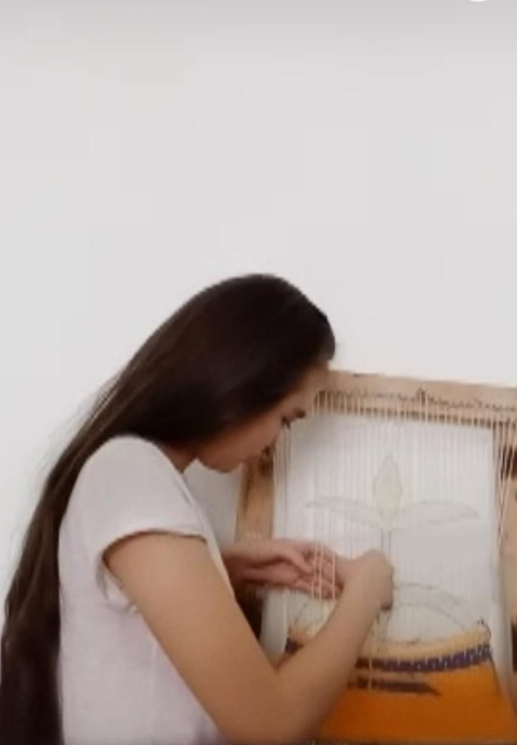 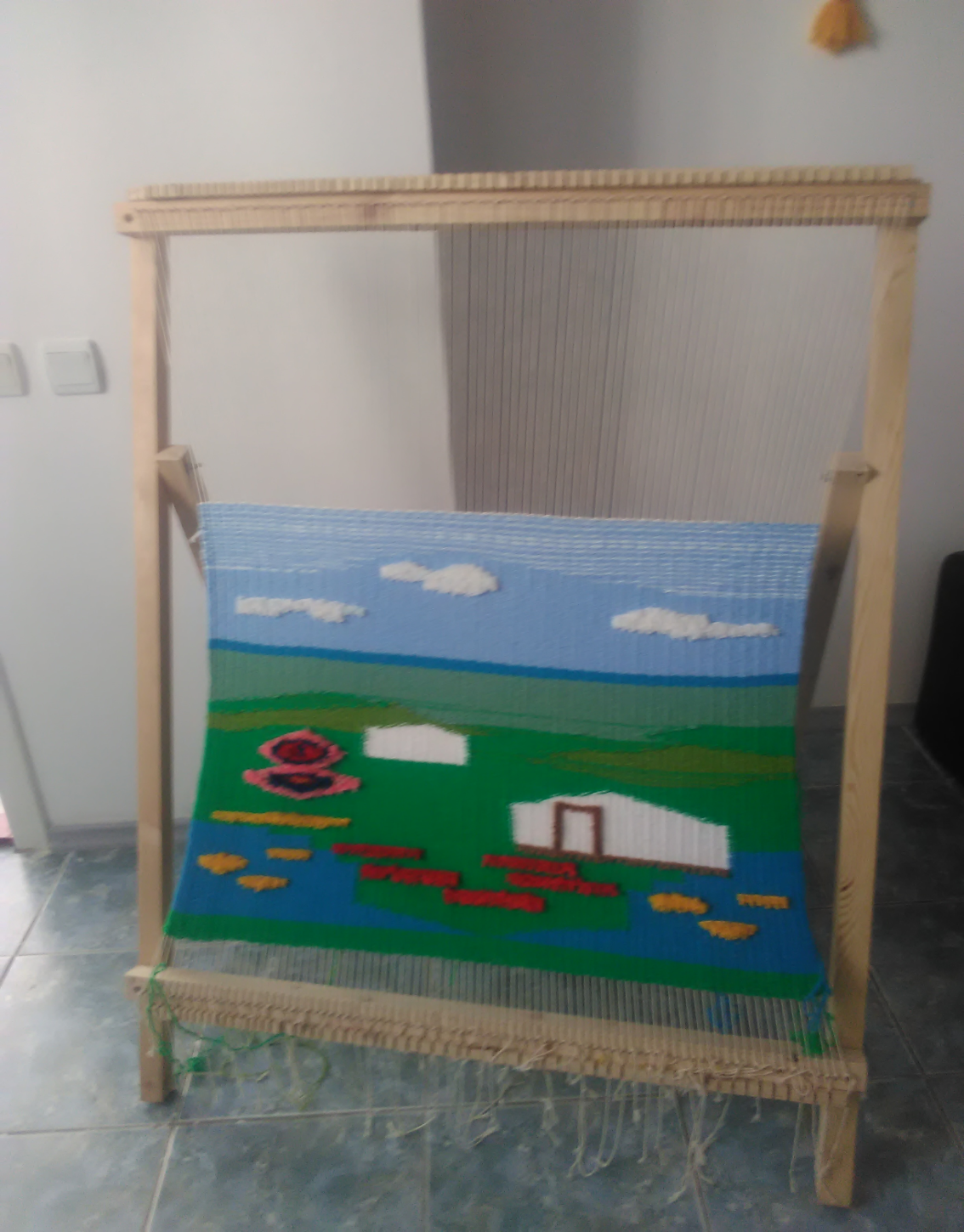 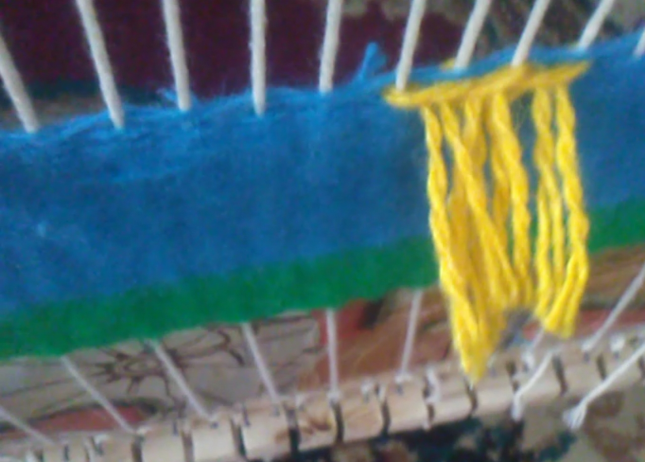 Гобеленді қазіргі кезде тәжірибелі суретшілер қолға алып, жаңа өрнекпен тоқуда. Гобелен кілемінде белгілі бір тақырып бойынша қайталанбас суреттер көрініс береді, оның жай кілемдерден айырмашылығы суреті мен колориттік түстерінде…
Ақиқатында, бұл – шебердің нағыз шеберінің қолынан келетін құдірет. Себебі, шебердің ол маңдай тері, дүниетанымы өзіндік  жүрек  қалауымен қайталанбас қолтаңбасынан көрініс табады.
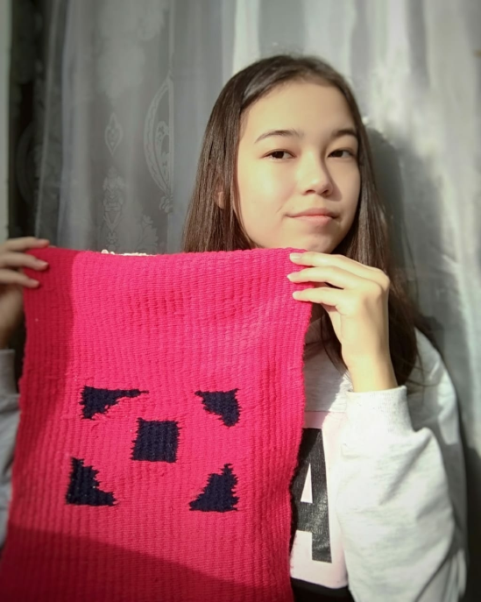 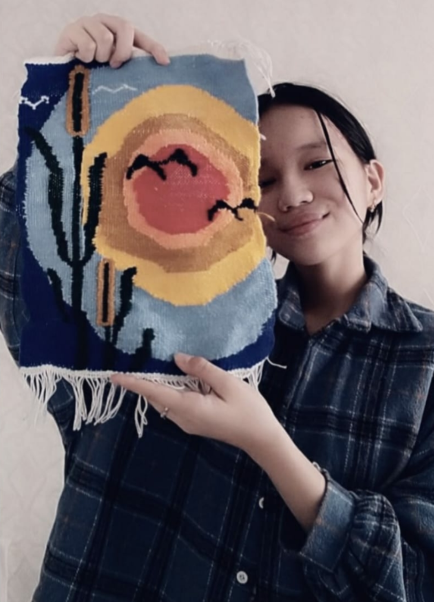 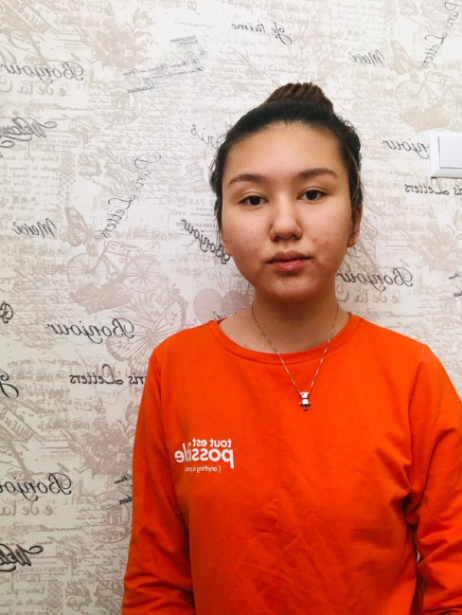 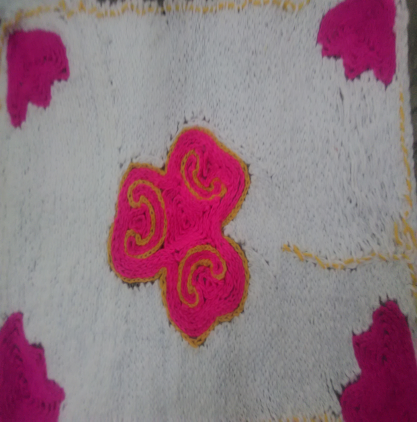 Тоқылмайтын гобелен техникасы(кестелеу)
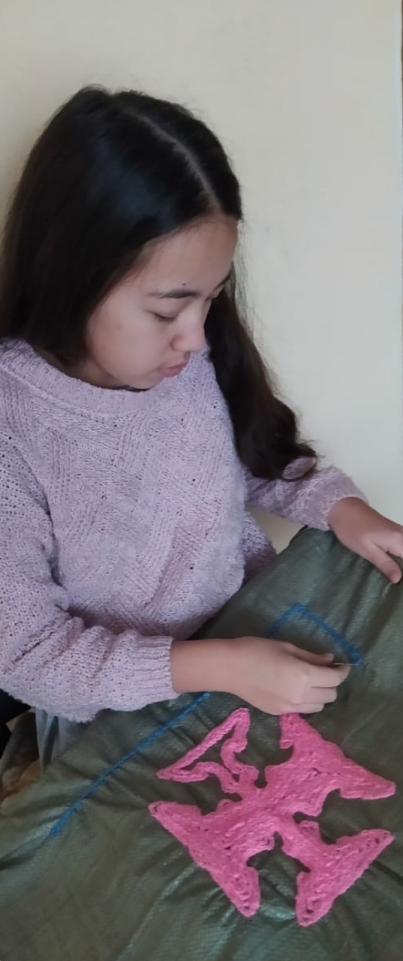 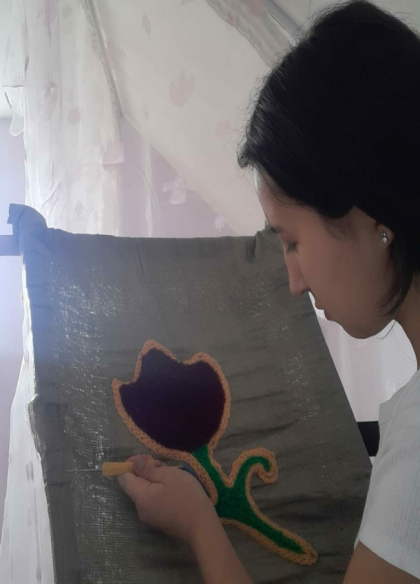 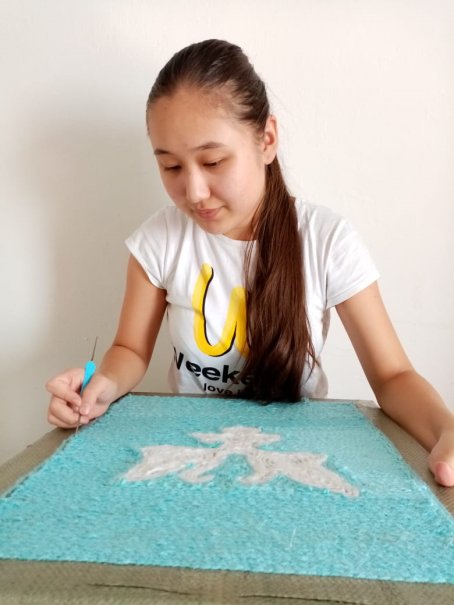 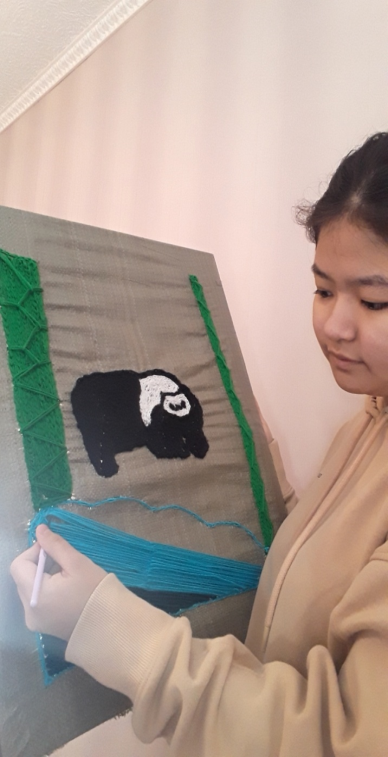 «Үйренгеннің өзіне құт, істегенің еліңе құт.»
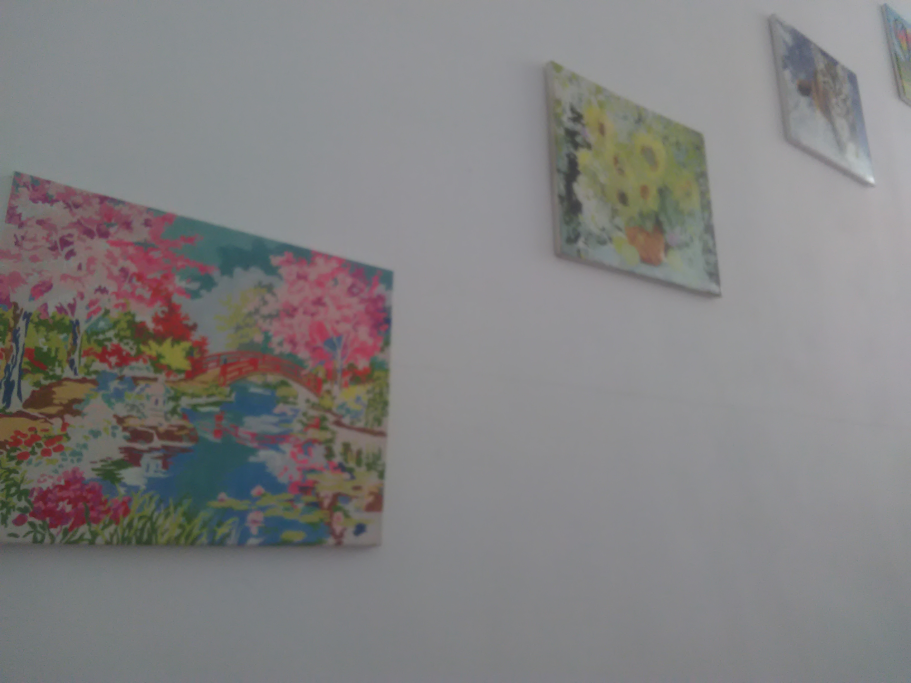 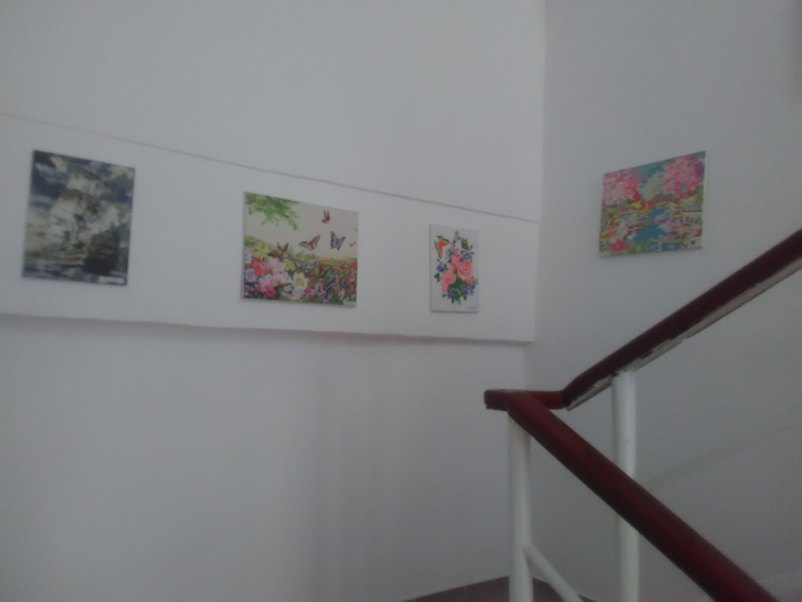 Шығармашылық жұмыстар
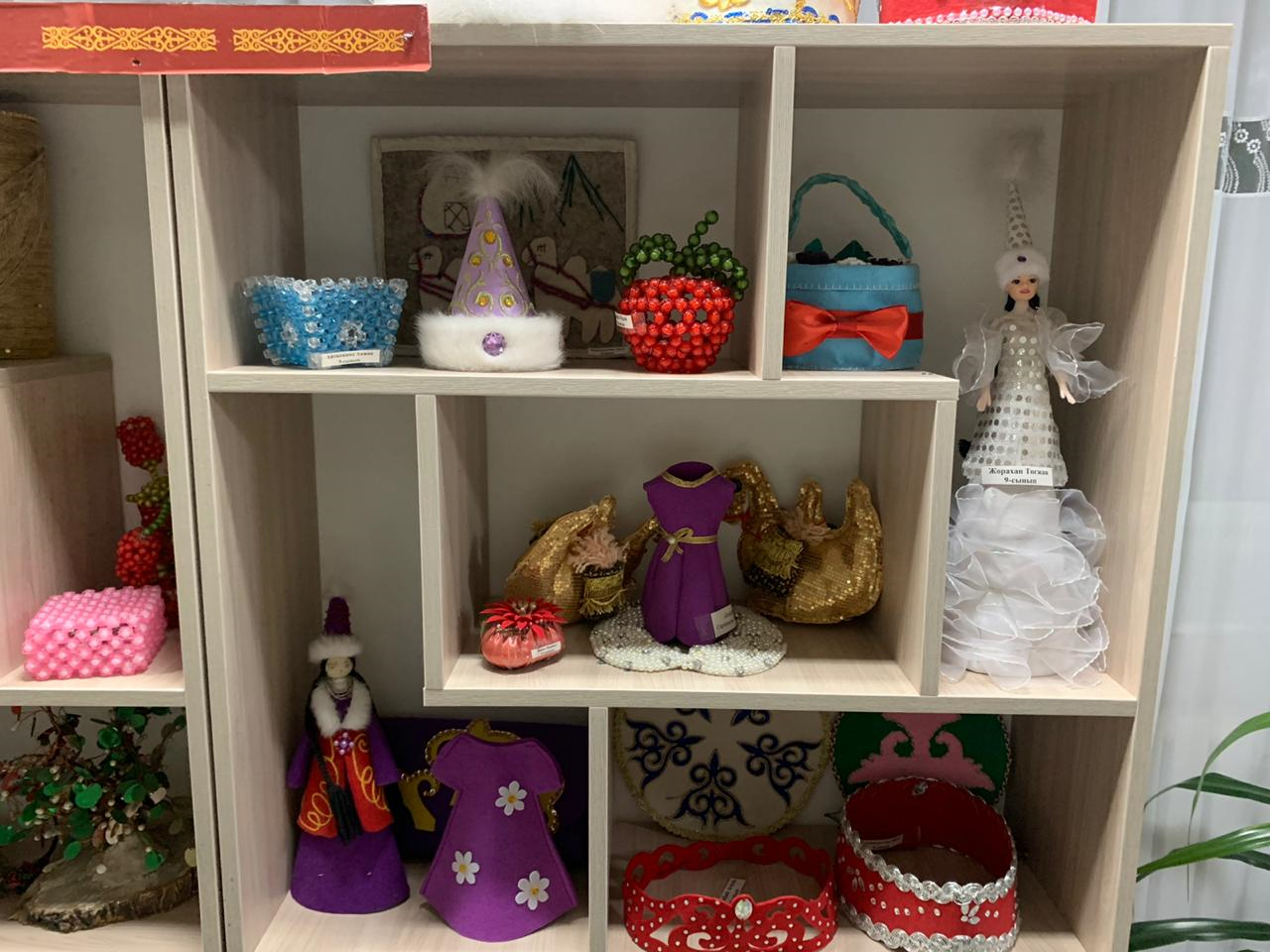 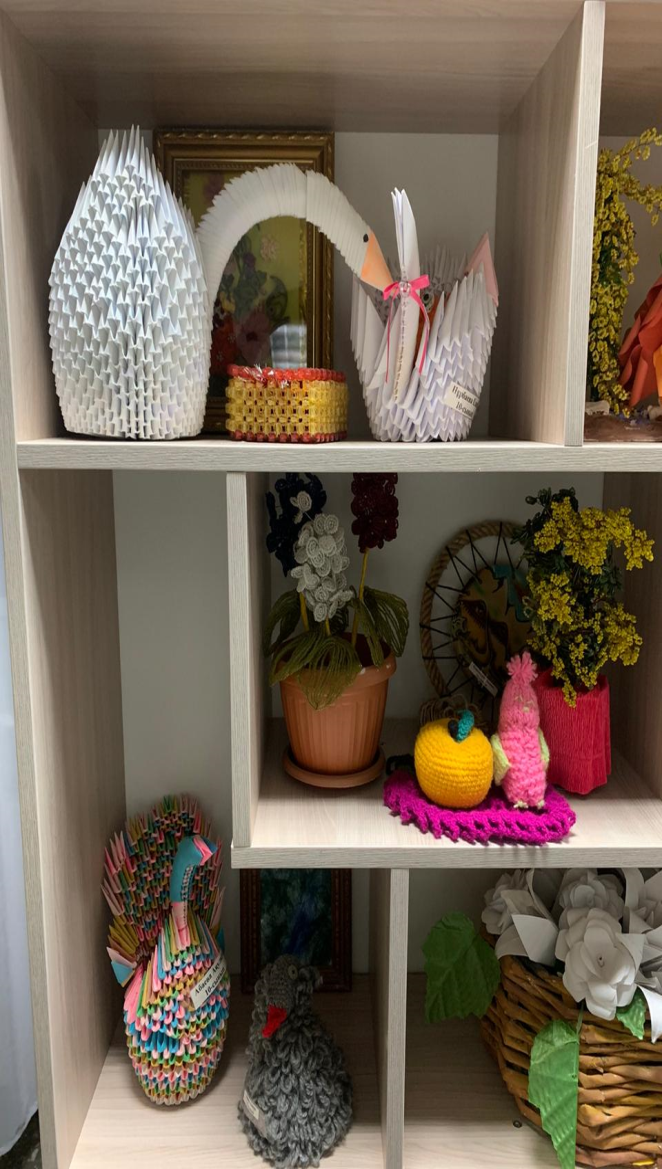 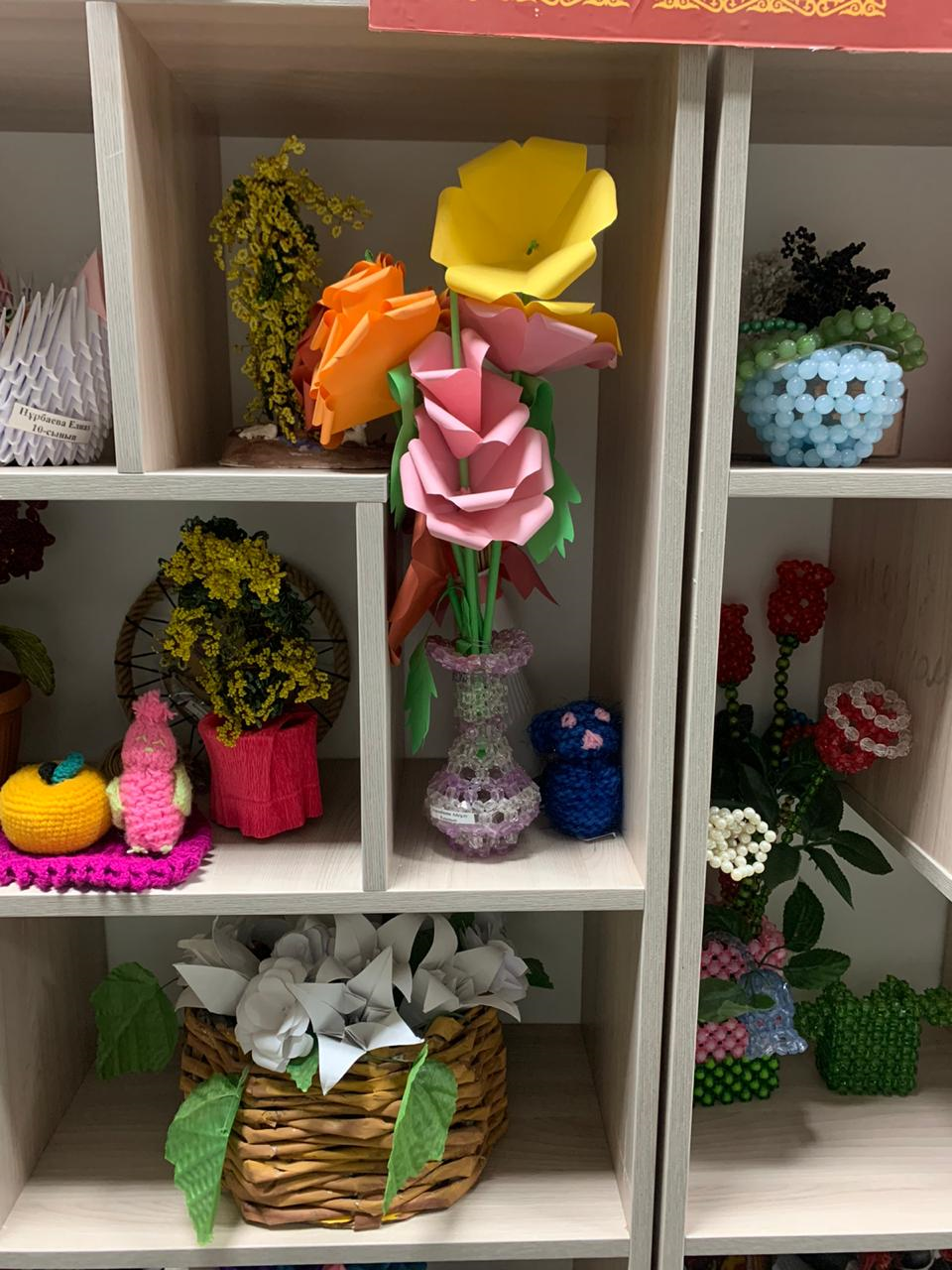 Назарларыңызға рахмет!